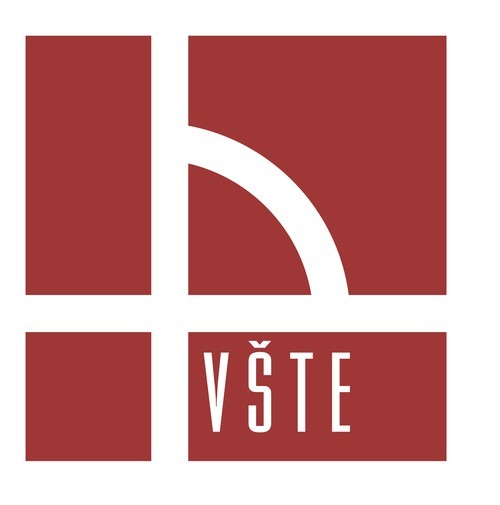 Vysoká škola technická a ekonomická 
Ústav technicko - technologický
Racionalizace skladového hospodářství v konkrétním podniku
Autor bakalářské práce: Jakub Čurda
Vedoucí bakalářské práce: doc. Ing. Ján Ližbetin, PhD.
Oponent práce: Ing. Mária Chovancová
Motivace a důvody k výběru daného tématu
Zaměstnání ve vybraném podniku

 Osobní zájem o danou problematiku

 Potřeba racionalizace ze strany podniku
Cíl práce
Cílem práce je provést analýzu skladového hospodářství v konkrétním podniku, definovat možné nedostatky a kritická místa a navrhnout racionalizační opatření na zefektivnění skladového hospodářství.
Kanebos s.r.o.
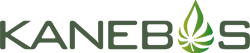 Sídlo v Praze
10 zaměstnanců a externí partneři
Extrakce certifikovaného technického konopí
3 sklady – Smiřice, Hloubětín (hlavní a vedlejší) 
Rostoucí množství zpracovaného konopí
Výzkumné otázky
Jaké jsou hlavní problémy skladování ve společnosti? 

 Jak tyto problémy nejvhodněji řešit a tím celý proces skladování racionalizovat?
Použité metody
Analýza interních materiálů

Vlastní sběr dat

Analýza systému skladového hospodářství a manipulačních prostředků

Řízený rozhovor s nadřízeným
Dosažené výsledky a přínos práce
Nalezení nedostatků v systému skladování

Návrh regálového systému

Změna způsobu balení zpracovaného materiálu

Postupné zavádění elektronické evidence
Závěrečné shrnutí
Efektivnější využití skladových prostor 

Zjednodušení manipulace a úspora času

Větší flexibilita skladu Hloubětín

Úspora finančních prostředků - zkrácení periody dodávek ze skladu Smiřice
Děkuji za pozornost.
Odpovědi na doplňující dotazy
Doplňující dotaz vedoucího práce: 
„O kolik procent se zvýšila kapacita skladu po změně skladového systému (instalací regálů)? „